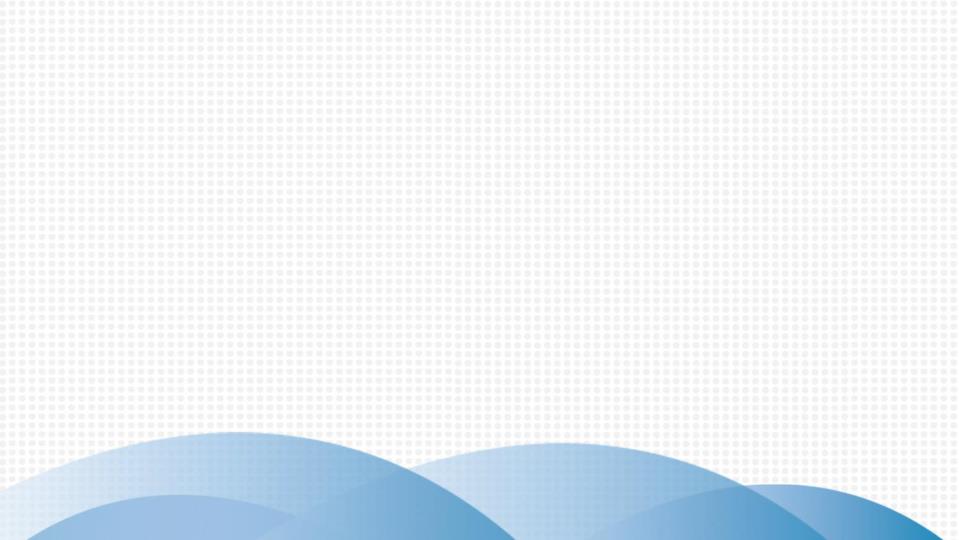 第四章　三角形
探索三角形全等的条件
第7课时
WWW.PPT818.COM
目录导航
01
学 习 目 标
02
精 典 范 例
03
变 式 练 习
04
巩 固 训 练
学 习 目 标
1.经历探索三角形全等条件的过程,体会利用操作、归纳获得数学结论的过程.
2.掌握三角形全等的“ASA”“AAS”条件.
3.在探索三角形全等条件及其应用过程中,能够进行有条理地思考并进行简单地推理.
精 典 范 例
变 式 练 习
变 式 练 习
巩 固 训 练
3.如图,CE⊥AB,DF⊥AB,垂足分别为E,F,AC∥DB,且AE=BF,那么△AEC≌△BFD的理由是(　　)





A.SSS　	B.AAS　	C.SAS　	D.ASA
D
D
∠A=∠C
6.如图,黄芳不小心把一块三角形的玻璃打成三块碎片,现要带其中一块去配出与原来完全一样的玻璃,正确的办法是带来第　　　　　块去配,其依据是根据定理　　　　　(可以用字母简写).
③
ASA